Unafam
Union nationale de familles et amis de personnes malades et/ou handicapées psychiques
MOTS-Clés DE L’UNAFAM
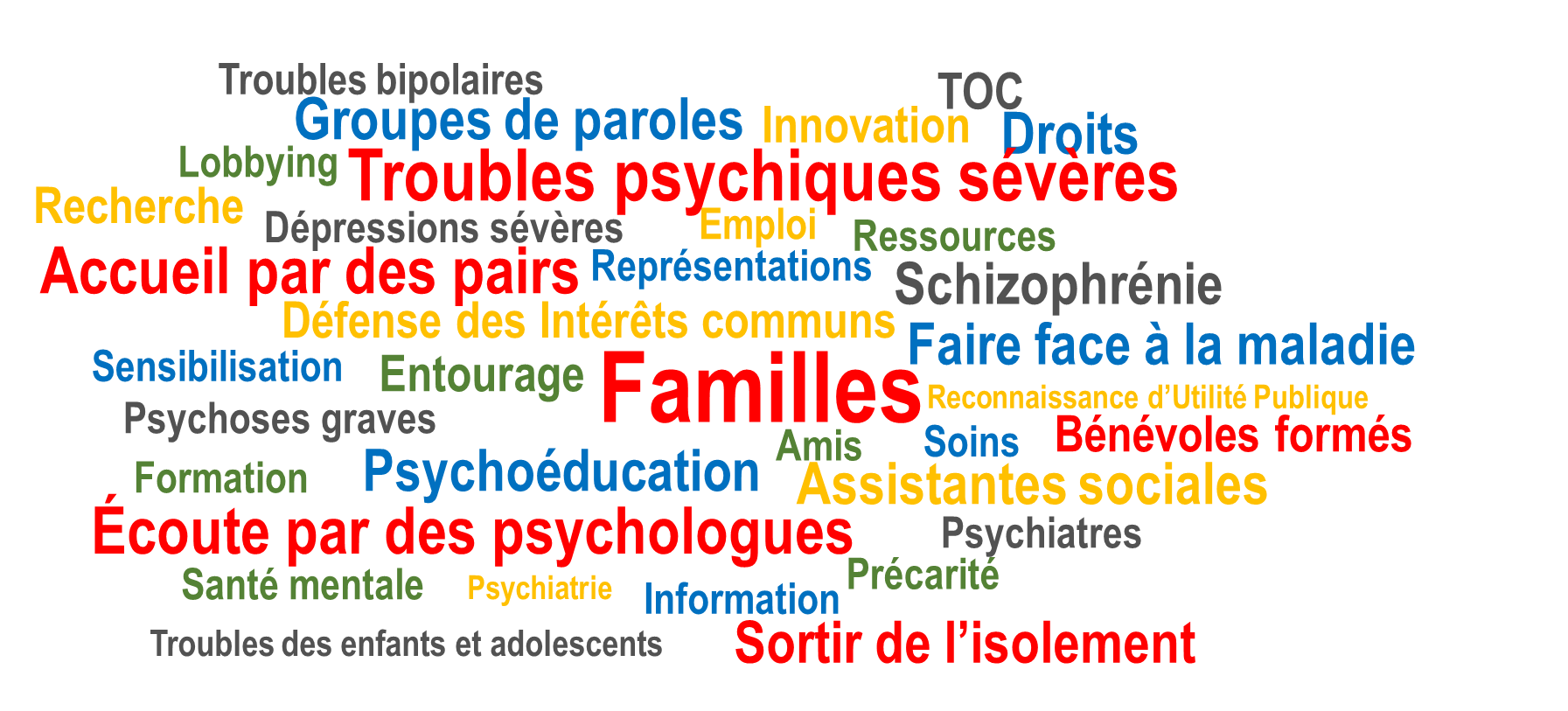 Déstigmatisation
2
L’Unafam est une association 1963
reconnue d’utilité publique
depuis 1968
- accueille
- écoute
- soutient
- forme
- informe 
- accompagne les familles et l’entourage de personnes vivant avec des troubles psychiques.
Au sein des délégations départementales, plus de 2 000 bénévoles 
(majoritairement des proches concernés par la maladie psychique et formés) 
se relaient auprès des familles 
afin de les aider à sortir de l’isolement 
et à faire face à la maladie.
L’Unafam 62

accueille les familles et amis
les rassure
les déculpabilise
	 au téléphone
	 en entretiens dans les permanences 	     et sur rendez-vous
	 dans les groupes de parole (Arras, Lens)
Elle apporte des informations sur:
	 la maladie
	 les droits des personnes
	les structures existantes
	 les lois concernant le handicap psychique
	 les mesures de protection (curatelle, tutelle, …)
Elle accompagne familles et usagers dans leurs démarches:
	 pour constituer un dossier MDPH
	 pour trouver un hébergement
	 pour faire une réclamation à la CDU
Elle fait reconnaître 
le rôle d’aidant familial 
auprès de tous les acteurs: sociaux, médico-sociaux, sanitaires
Elle s’emploie à donner des réponses 
pour  compenser des incapacités 
et  faire émerger des demandes souvent non exprimées pour permettre:
la continuité des soins
la garantie de ressources suffisantes
un logement adapté ou un hébergement pérenne
un accompagnement dans la durée
la protection juridique si nécessaire
du travail et/ou des activités si la santé le permet
L’Unafam représente et défend 
les usagers et leur familles
Dans les structures de soins :
	 des bénévoles formés sont dans les  Commissions 	     des Usagers et dans les Conseils de surveillance
	 la déléguée est nommée dans la 	Commission 		      Départementale des Soins Psychiatriques
A la MDPH 
	  dans les équipes pluridisciplinaires d’évaluation 	        chargées d’étudier les dossiers de demandes
	 à la Commission Départementale pour  l ’Autonomie 	      des Personnes Handicapées
	 à la Commission Exécutive
La commission des usagers
Les établissements de santé ont obligation d’avoir une Commission Des Usagers, dont la mission est de veiller à la qualité de la prise en charge et des soins des patients.
Les représentants des usagers sont nommés par l’ARS
La commission est composée de membres « de droit »:
	- le représentant légal de l’établissement ou son représentant
	- deux médiateurs et leurs suppléants (un médecin et un non  
	 médecin
	- deux représentants des usagers et leurs suppléants
Les usagers peuvent saisir la commission pour lui exposer leurs plaintes et réclamations ou leurs éloges.
La commission départementale de soins psychiatriques: CDSP
Chaque commission est composée de deux psychiatres, un médecin généraliste, un représentant d’une association de parents de malades mentaux et un représentant d’une association de patients.
Elle est chargée d’examiner la situation des personnes admises en soins psychiatriques sous contrainte, au regard du respect des libertés individuelles et de la dignité des personnes.
Elle  visite donc  les établissements psychiatriques dont les patients sont hospitalisés sous contrainte.
Elle reçoit les patients qui souhaitent porter des réclamations concernant leur hospitalisation
Elle peut proposer au juge la levée de la mesure de contrainte.
L’Unafam travaille 
avec des partenaires
dans les commissions pour la certification d’établissements de santé
dans les comités d’éthique de ces établissements
dans les commissions d’admission de résidences accueil
dans les Groupes d’Entraide Mutuelle
dans le Comité Interassociatif
au CREHPSY en tant que membre fondateur
au Conseil Territorial de Santé
dans l’élaboration du Projet Régional de Santé
dans les plateformes d’aide aux aidants
………………
14 bénévoles s’investissent peu ou prou dans l’association, dans l’intérêt des familles et de leurs proches en souffrance psychique
Cela représente plus de 3300 heures de travail par an
et environ 20000 km parcourus en 2023
Les demandes des familles
 qui appellent l’association
- parler, déposer leur fardeau, trouver des pairs qui vivent la         même chose qu’elles et les comprennent ( →   groupes de parole)
- comprendre la maladie (le proche n’est pas paresseux, il est malade)
- comment amener le proche vers les soins, lui faire prendre son traitement
- comment entrer en contact avec le psy, l’équipe soignante
- trouver une autre solution d’hébergement que la maison familiale (âge de la mère, résistance à bout ….)
- avoir de l’aide pour un refus d’AAH (voir quest. spécifiques)
- avoir des informations sur la curatelle, la tutelle, …..
Nous  vous  remercions 
pour  votre  écoute  et  votre  participation
UNAFAM  -  Pas de Calais
   16  Boulevard  Carnot
 62000   ARRAS
Délégation Départemental
Tél : 06 27 52 99 71
62@unafam.org
Accueil des Familles
Tél : 07 83 97 05 62
unafam62arras@gmail.com